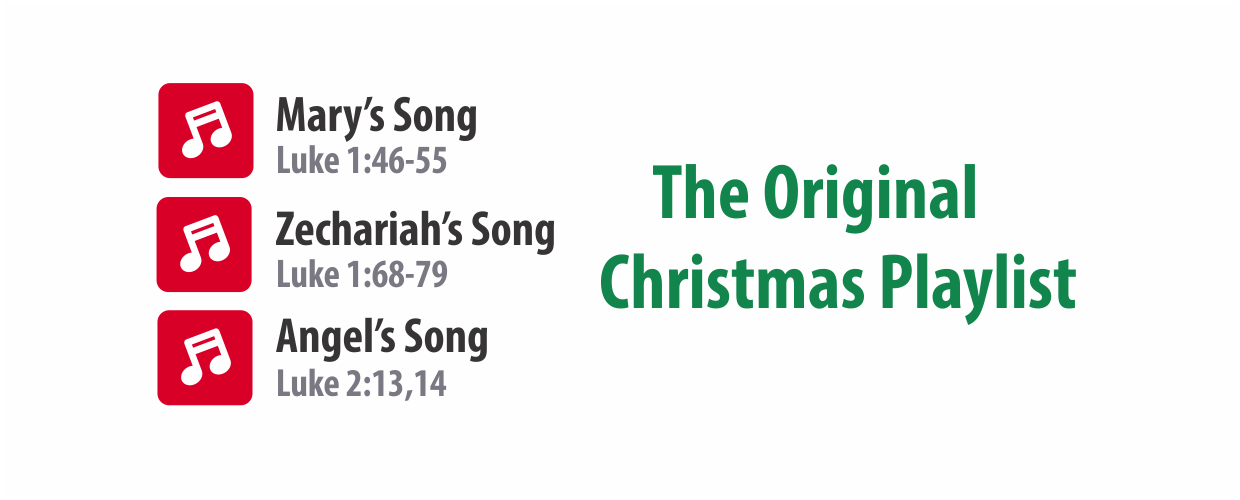 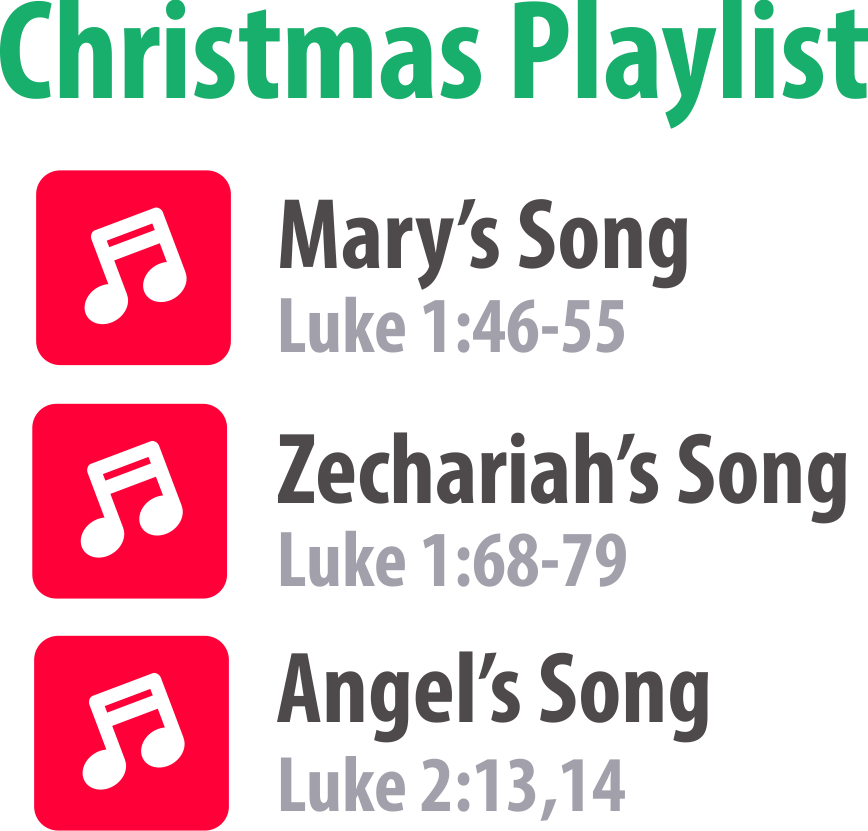 Zechariah’s Initial Unbelief Shows Us There is Always 
Room for Spiritual Growth
Luke 1:19-20
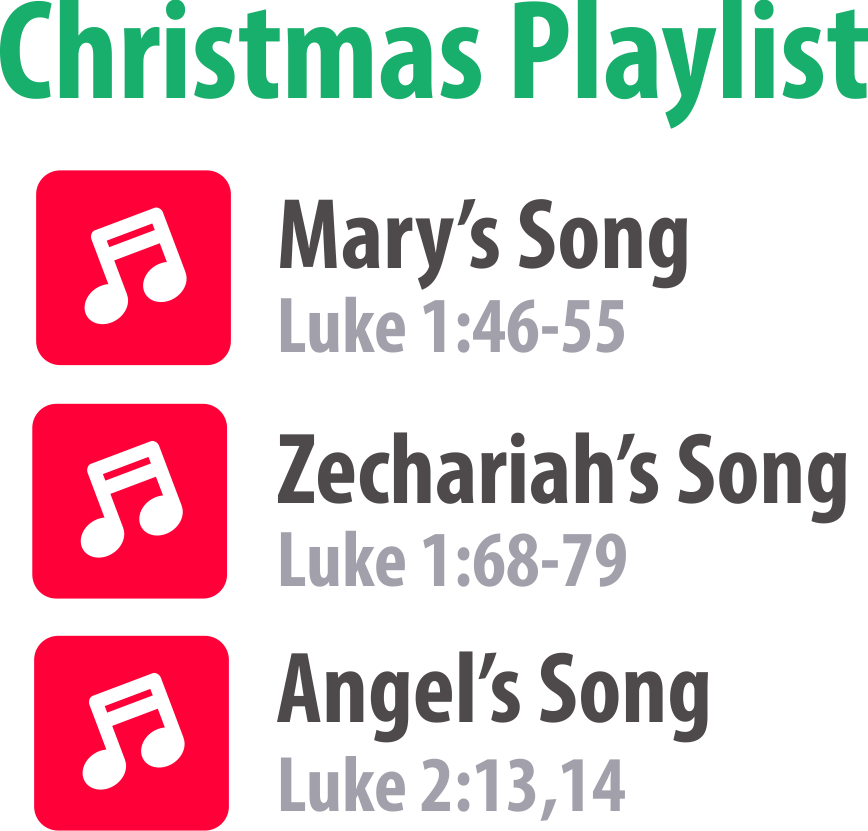 Zechariah’s Song Reminds Us Christmas is about God Intervening to Redeem Us
Luke 1:68
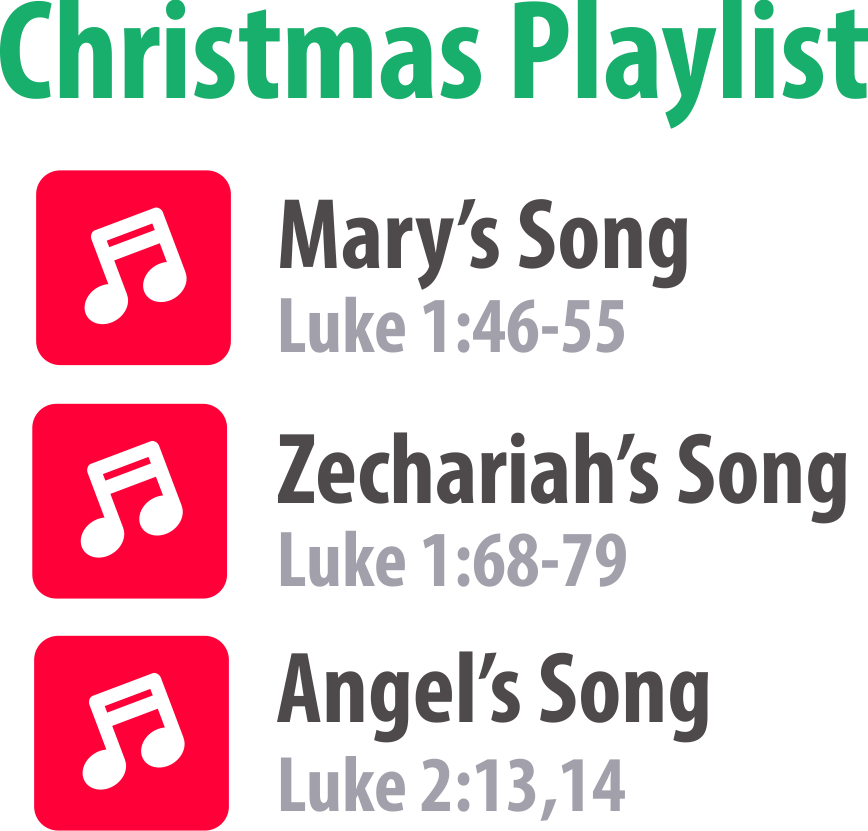 Zechariah’s Song Tells Us God Keeps His Promises
Luke 1:69-75
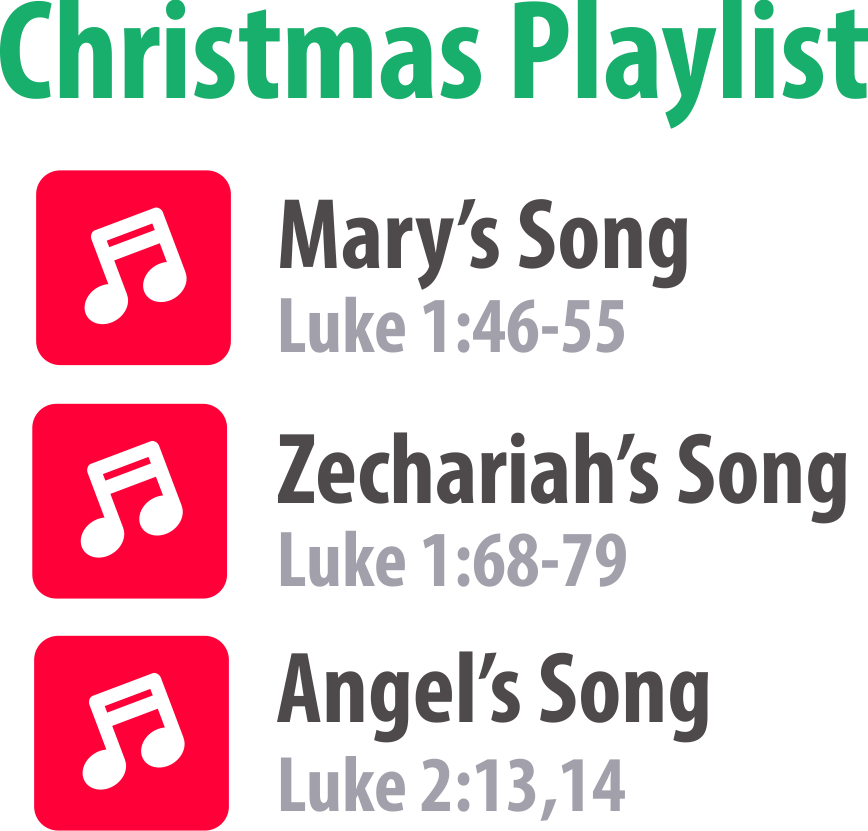 Zechariah’s Song Tells Us His Son’s Role in God’s Plan
Luke 1:76-79
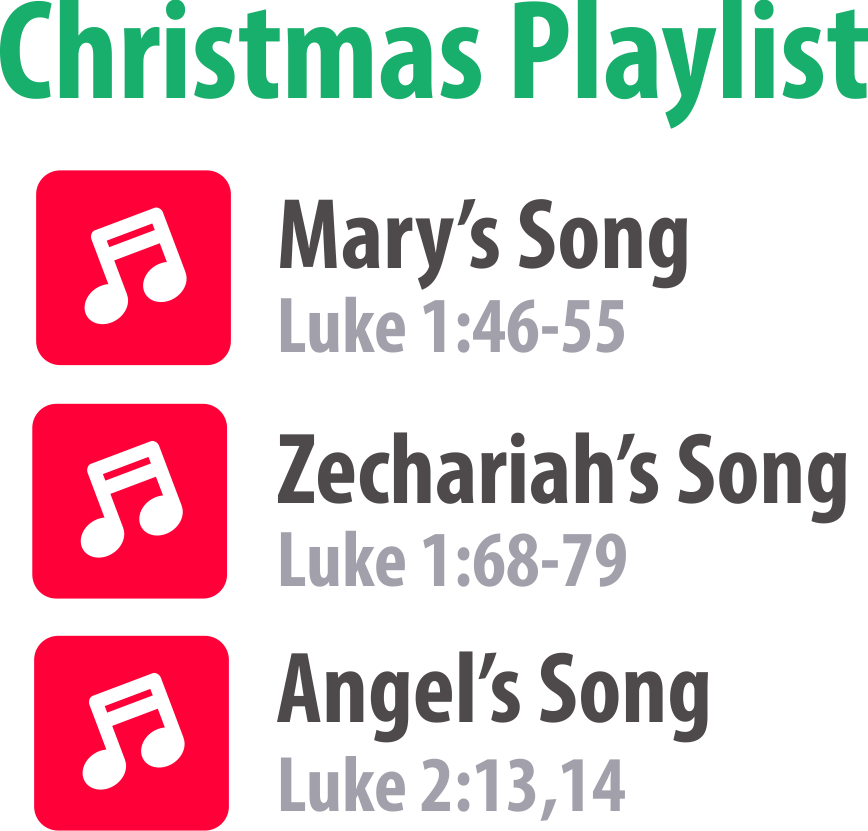 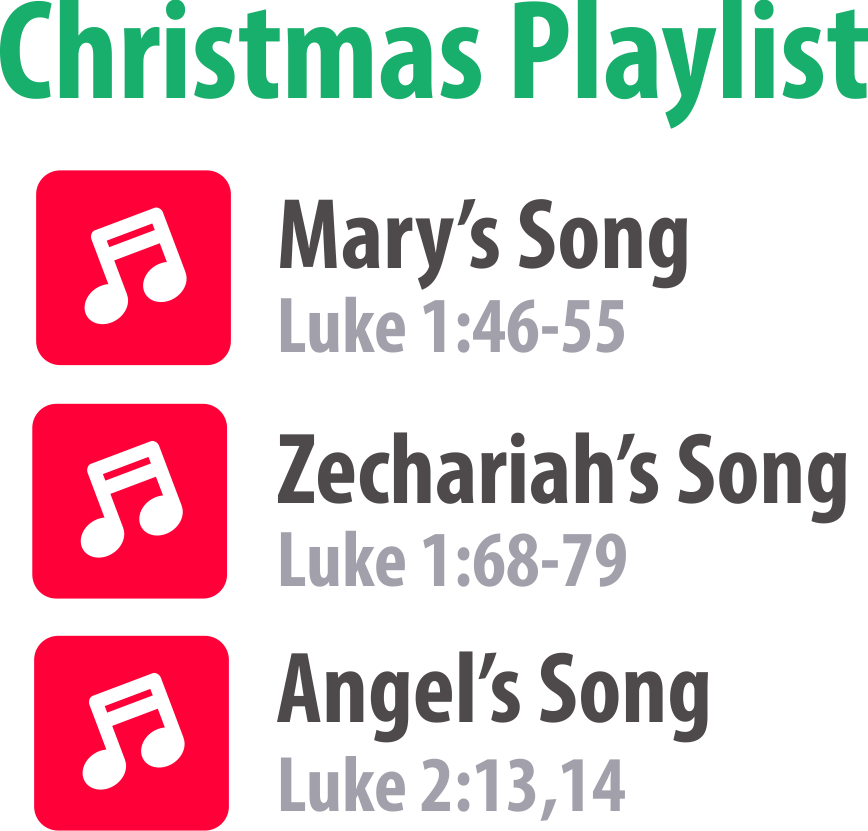